Тема урока: Температура
Ответить на вопросыНайди в § 65 и 66 ответы на вопросы
1)Какие величины характеризуют состояния макроскопических тел?
А. p,V,T;            Б. p,T,m;                 В. p,V,E.
2)Каковы признаки теплового равновесия?
А. в системе не меняются объём и давление;
Б. в системе не происходит теплообмен,  отсутствуют взаимные превращения газов, жидкостей, твёрдых тел;
В.  в системе не меняются объём и давление;  не происходит теплообмен, отсутствуют взаимные превращения газов, жидкостей, твёрдых тел.
3)Как зависит интенсивность теплообмена между телами от разности температур?
А. не зависит
Б.тело с большей температурой отдаёт энергию телу с меньшей температурой
 В. тело с меньшей температурой отдаёт энергию телу с большей температурой
1. На каком основании можно предполагать существование связей между температурой и кинетической энергией?
2. Как связаны V,p,N в различных газах  при тепловом равновесии?
3. Что называется постоянной Больцмана? Какой буквой она обозначается? В каких единицах измеряется?
4. Каков физический смысл постоянной Больцмана?
5.Что называется абсолютной шкалой температур и абсолютным нулём температур?
6. Какова формула средней кинетической энергии молекул? Что является мерой средней кинетической энергии молекул?
7. Как формулируется закон Авогадро? Какова его математическая формула?
Изобретение термометра
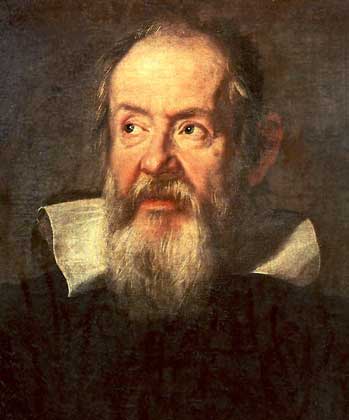 В 1592 году Галилео Галилей создал первый прибор для наблюдений за изменениями температуры, назвав его термоскопом. Термоскоп представлял собой небольшой стеклянный шарик с припаянной стеклянной трубкой. Шарик нагревали, а конец трубки опускали в воду. Когда шарик охлаждался, давление в нем уменьшалось, и вода в трубке под действием атмосферного давления поднималась на определенную высоту вверх. При потеплении уровень воды в трубки опускался вниз. Недостатком прибора было то, что по нему можно было судить только об относительной степени нагрева или охлаждения тела, но  шкалы у него не было
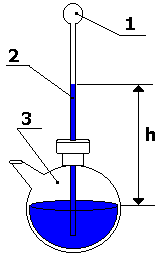 Температурные шкалы
Шкала Цельсия
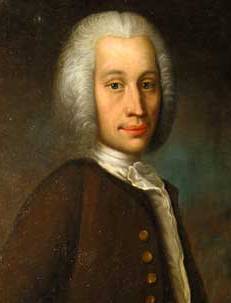 В технике, медицине, метеорологии и в быту используется шкала Цельсия, в которой за 0 принимают точку замерзания воды, а за 100° точку кипения воды при нормальном атмосферном давлении.. Шкала предложена Андерсом Цельсием в 1742 г.
Шкала Фаренгейта
это температурная шкала, 1 градус которой (1 °F) равен 1/180 разности температур кипения воды и таяния льда при атмосферном давлении, а точка таяния льда имеет температуру +32 °F. Температура по шкале Фаренгейта связана с температурой по шкале Цельсия (t °С) соотношением t °С = 5/9 (t °F — 32), 1 °F = 9/5 °С + 32. Предложена Г. Фаренгейтом в 1724.
Шкала Реомюра
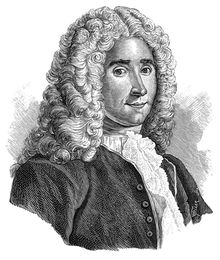 Предложена в 1730 году Р. А. Реомюром, Единица — градус Реомюра (°R), 1 °R равен 1/80 части температурного интервала между опорными точками — температурой таяния льда (0 °R) и кипения воды (80 °R)
1 °R = 1,25° C.
В настоящее время шкала вышла из употребления, дольше всего она сохранялась во Франции, на родине автора.
Шкала температур Кельвина
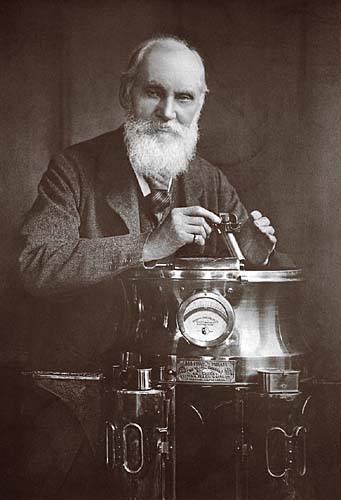 Понятие абсолютной температуры было введено У. Томсоном (Кельвином). Шкалу абсолютной температуры называют шкалой Кельвина. Единица абсолютной температуры — кельвин (К).
Нижний предел температуры — абсолютный ноль, то есть наиболее низкая возможная температура, при которой в принципе невозможно извлечь из вещества тепловую энергию.
Абсолютный ноль определён как 0 K, что равно −273.15 °C .
Температура кипения воды равна 373 К, температура таяния льда 273 К.
Число градусов Цельсия и кельвинов между точками замерзания и кипения воды одинаково и равно 100. Поэтому градусы Цельсия переводятся в кельвины по формуле    Т=  t °C + 273,15.
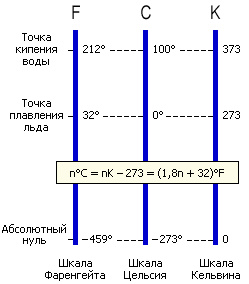 Можно предположить, что при тепловом равновесии именно средние кинетические энергии молекул всех газов одинаковы
- температура в энергетических единицах
Т- в  градусах абсолютная температура  Кельвина
(абсолютная температура)
k- коэффициент пропорциональности, постоянная Больцмана.
Постоянная Больцмана связывает температуру  в энергетических единицах с температурой в Кельвинах
.
температура – мера средней кинетической энергии молекул.
- -------------_ зависимость
Закон Авогадро: в равных объёмах газов при одинаковых температурах и давлениях содержится одинаковое число молекул.
Решение задачи
Дано:           
n= 1025м-3
р=100кПа

Найти:
T
Решение
СИ:
 
105 Па
р=nkT
T=р/nk= 
=105Па/ 1025м-3 ·1,38·10-23Дж/К=

=724 К
Ответ: T = 724 К
Заполнить пустые клетки
При  тепло  обмене
При конвекции
Соверш. работы
Меняется    при
F
˚С
Температура
измеряется
температура
Определяется по шкале
C
Дж
Это мера
K
Степени нагретости
Кинет.энергии
Решить задачу
Найти температуру газа при давлении 100кПа и концентрации молекул 1025м-3